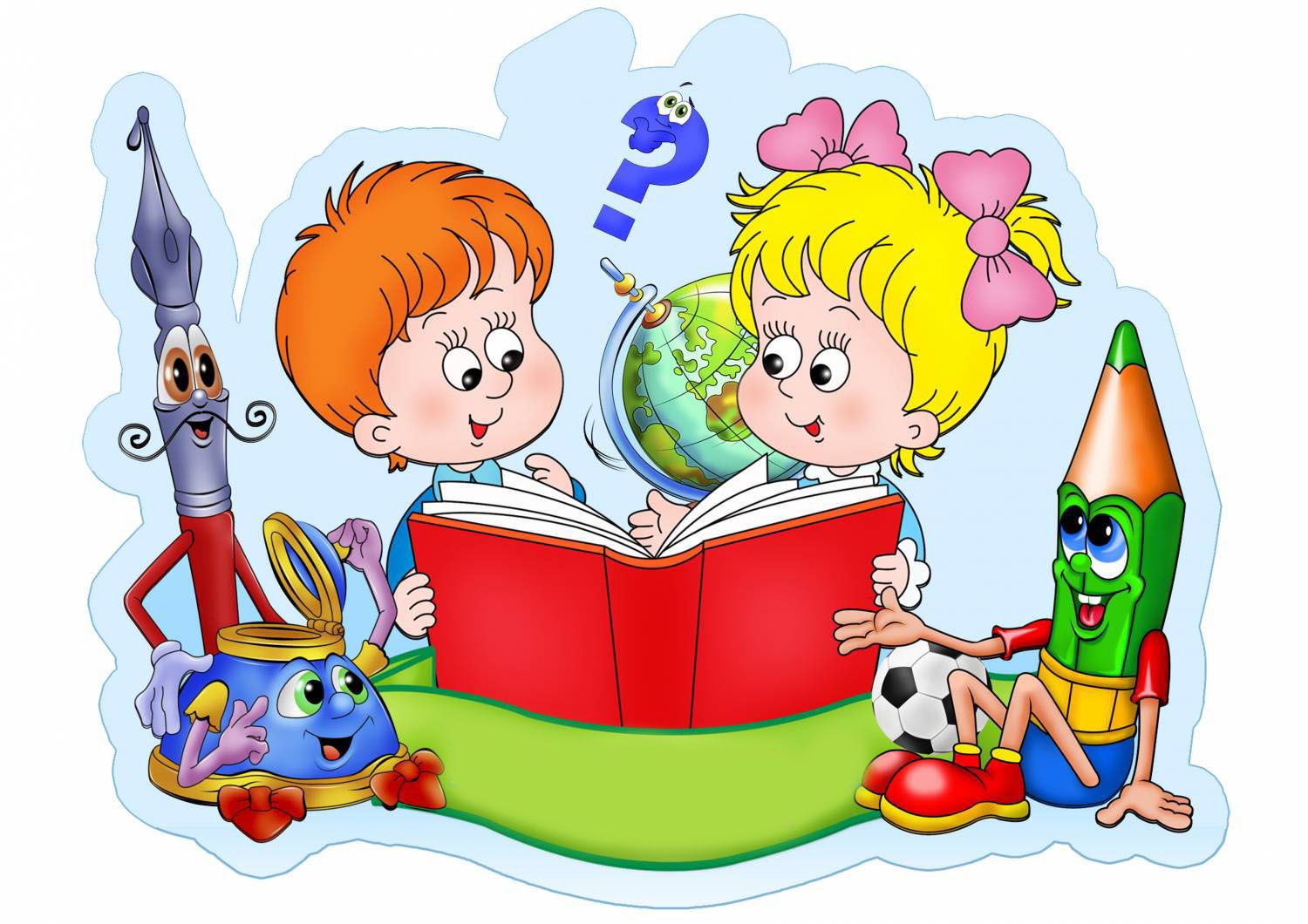 Наши  достижения
В СТАРШЕЙ ГРУППЕ
2020 – 2021г.г.
МЫ НА ЗАНЯТИЯХ НАУЧИЛИСЬ  БЫТЬ 
                 ВНИМАТЕЛЬНЫМИ 
                         И УЗНАЛИ МНОГО ИНТЕРЕСНОГО.
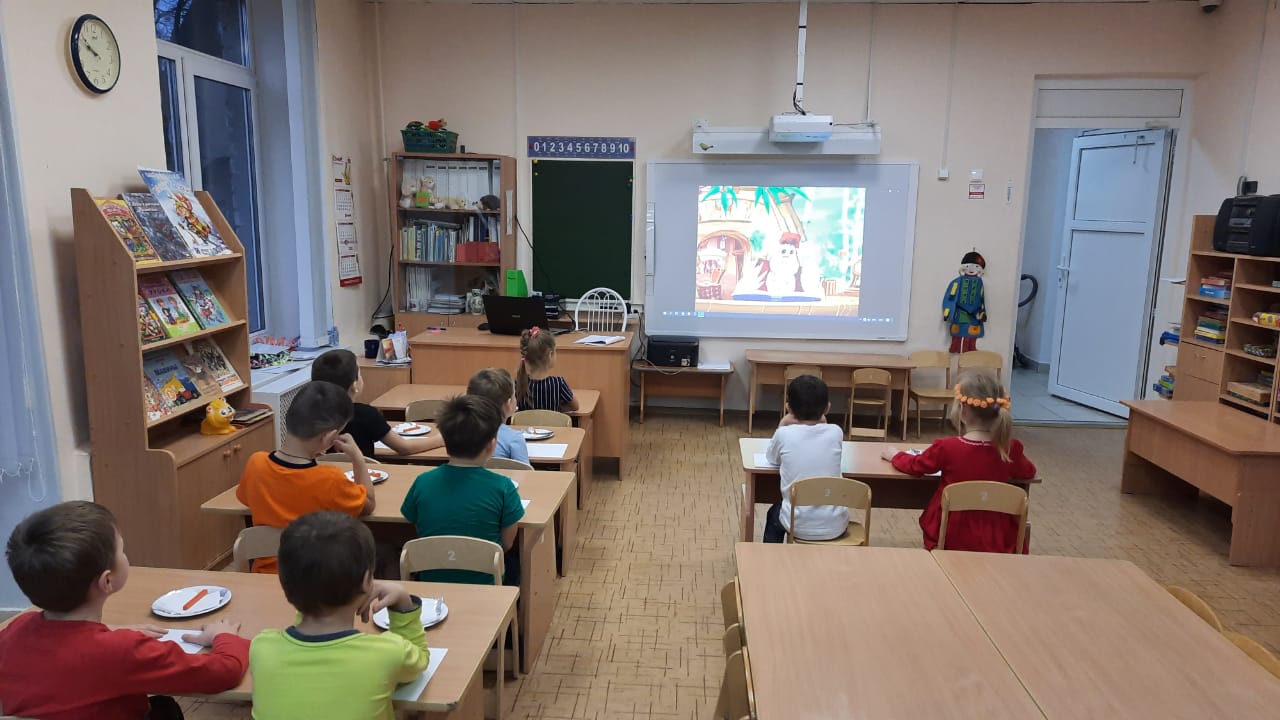 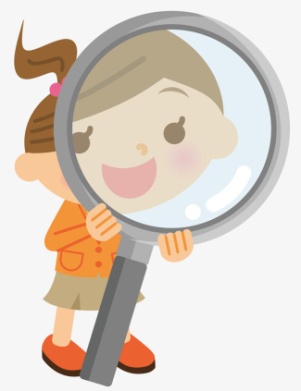 Мы теперь всё знаем о вирусах и микробах.
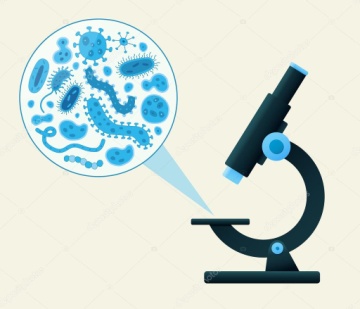 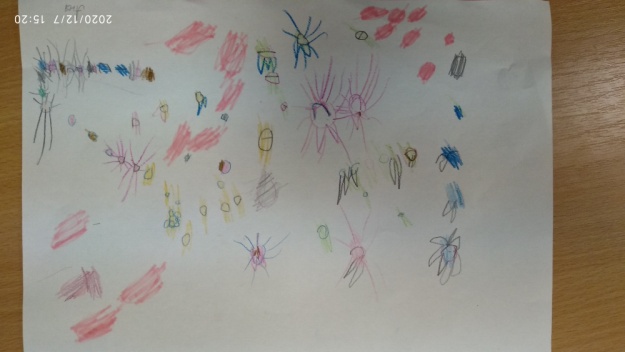 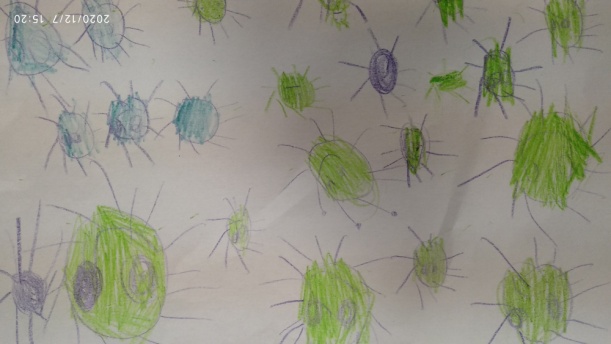 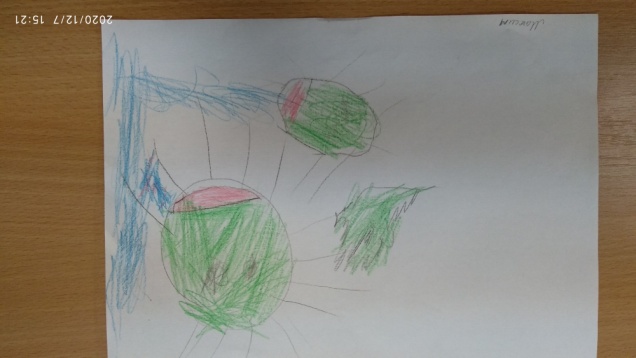 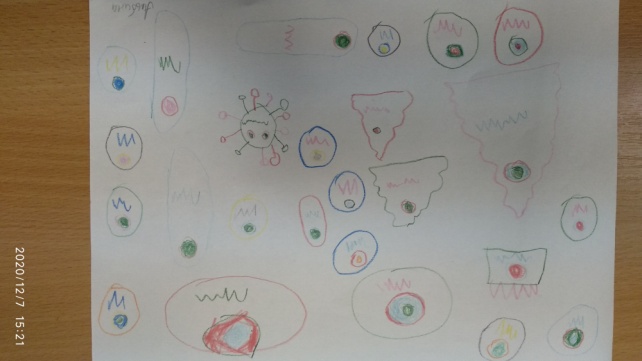 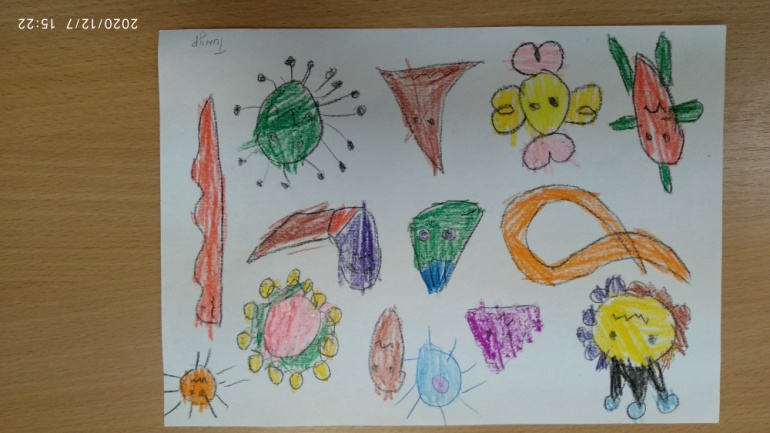 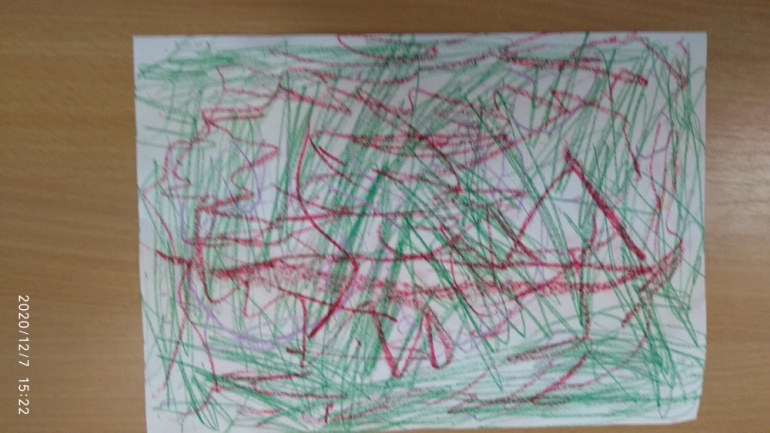 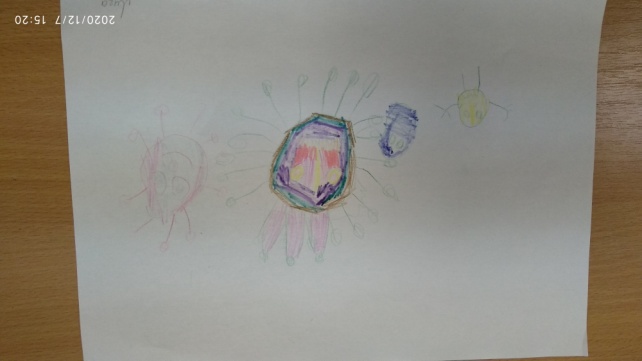 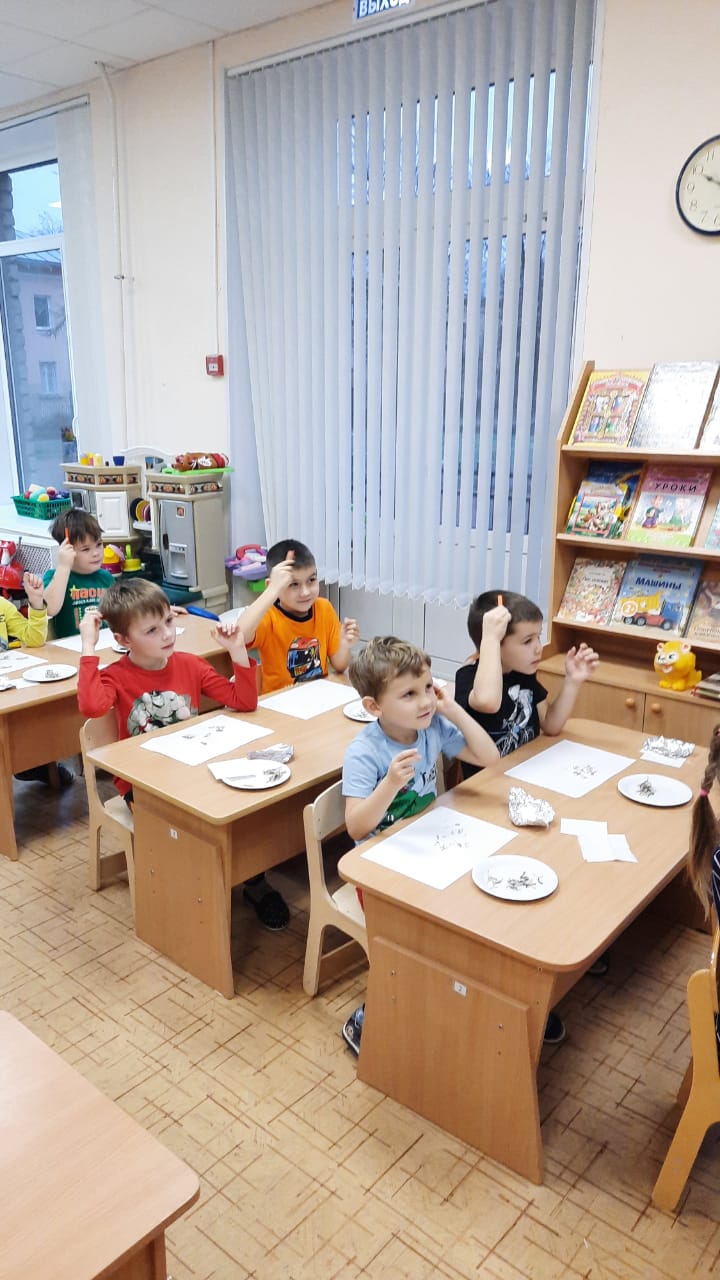 УМЕЕМ ПРОВОДИТЬ ОПЫТЫ.
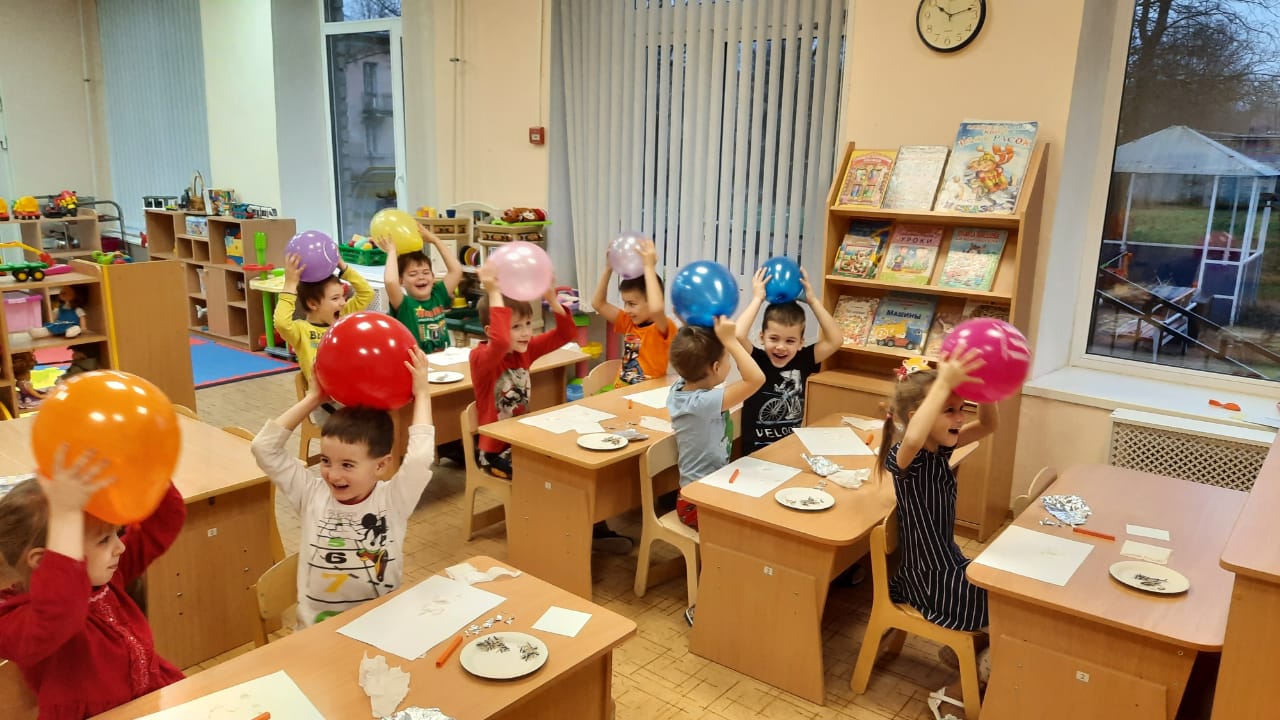 И ДЕЛИТЬСЯ СВОИМИ ОТКРЫТИЯМИ
                              ДРУГ С ДРУГОМ!
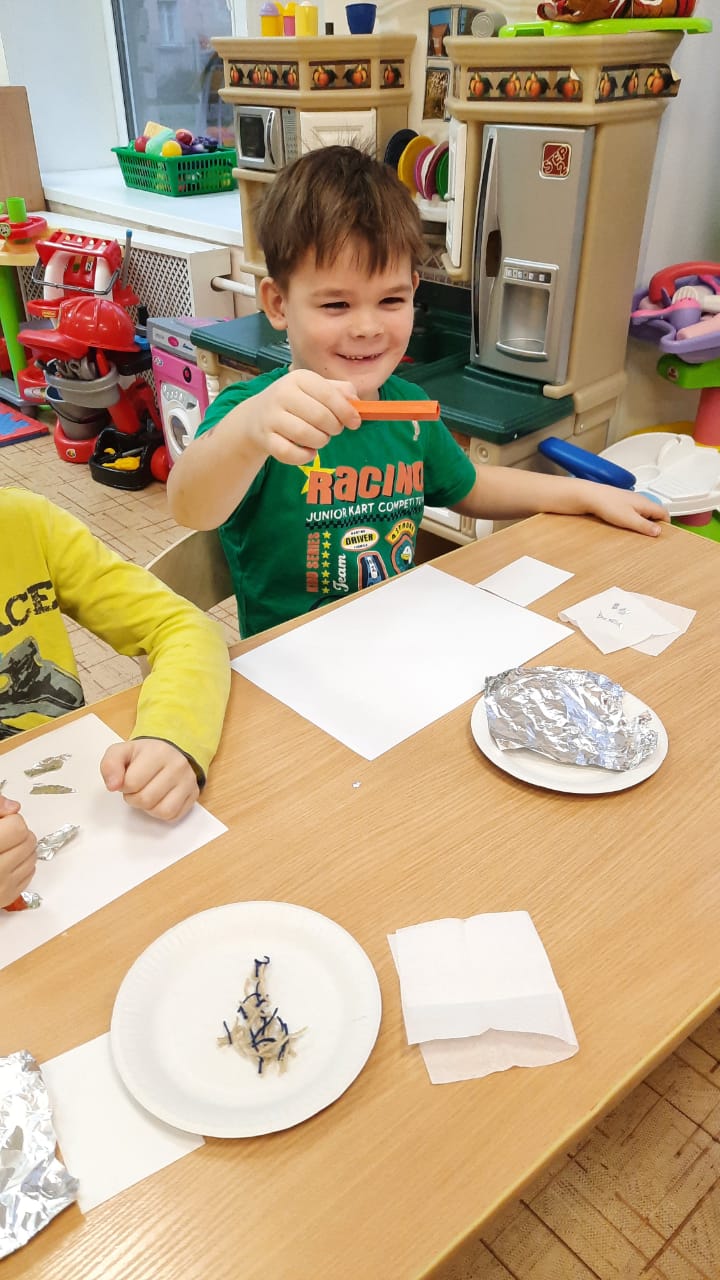 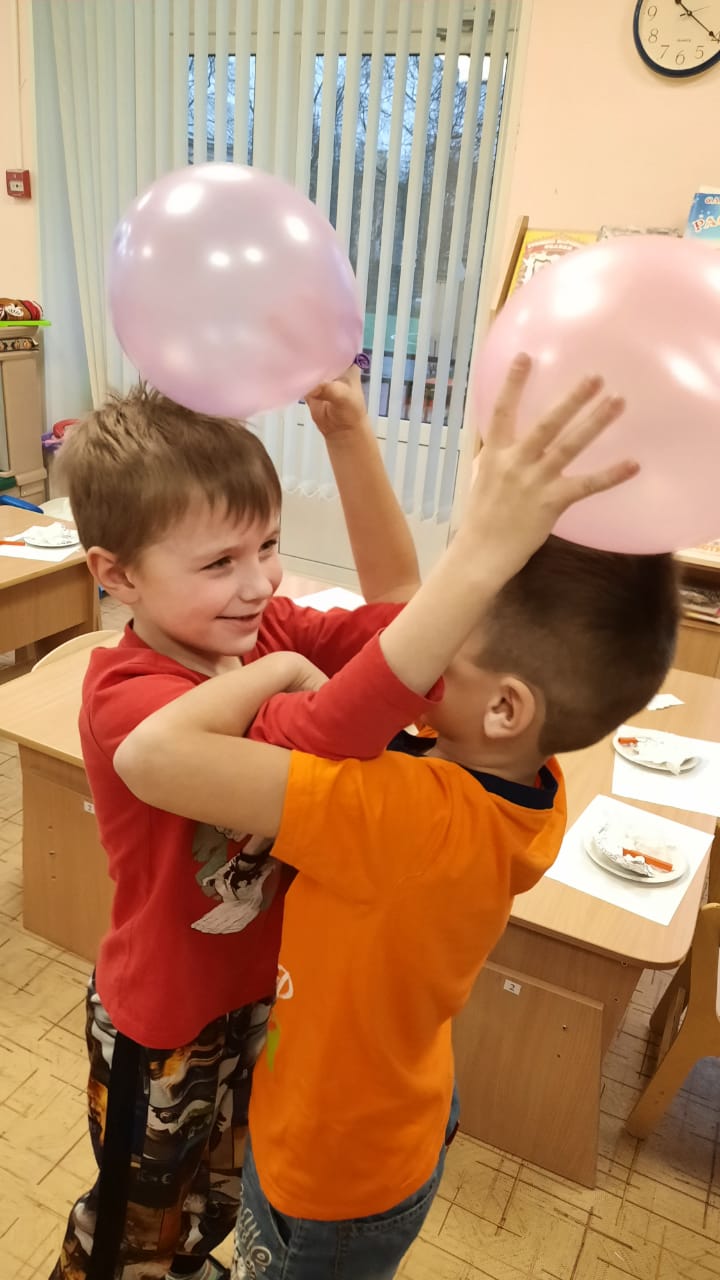 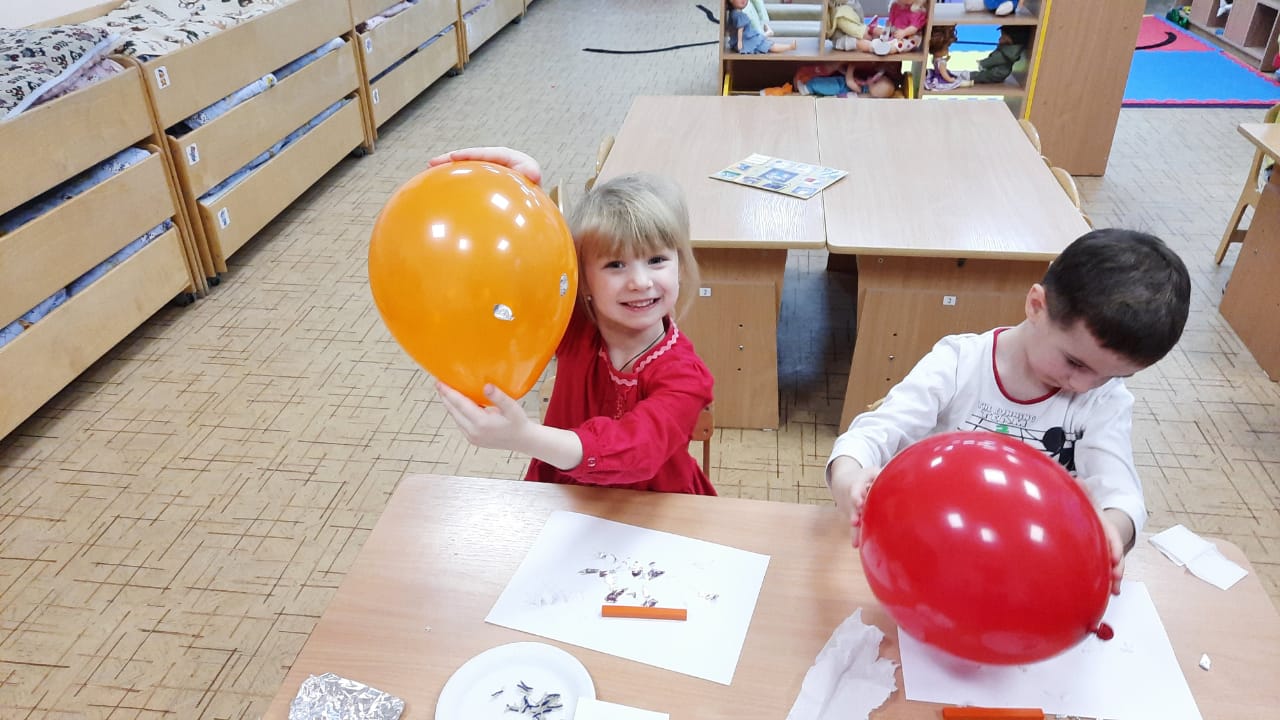 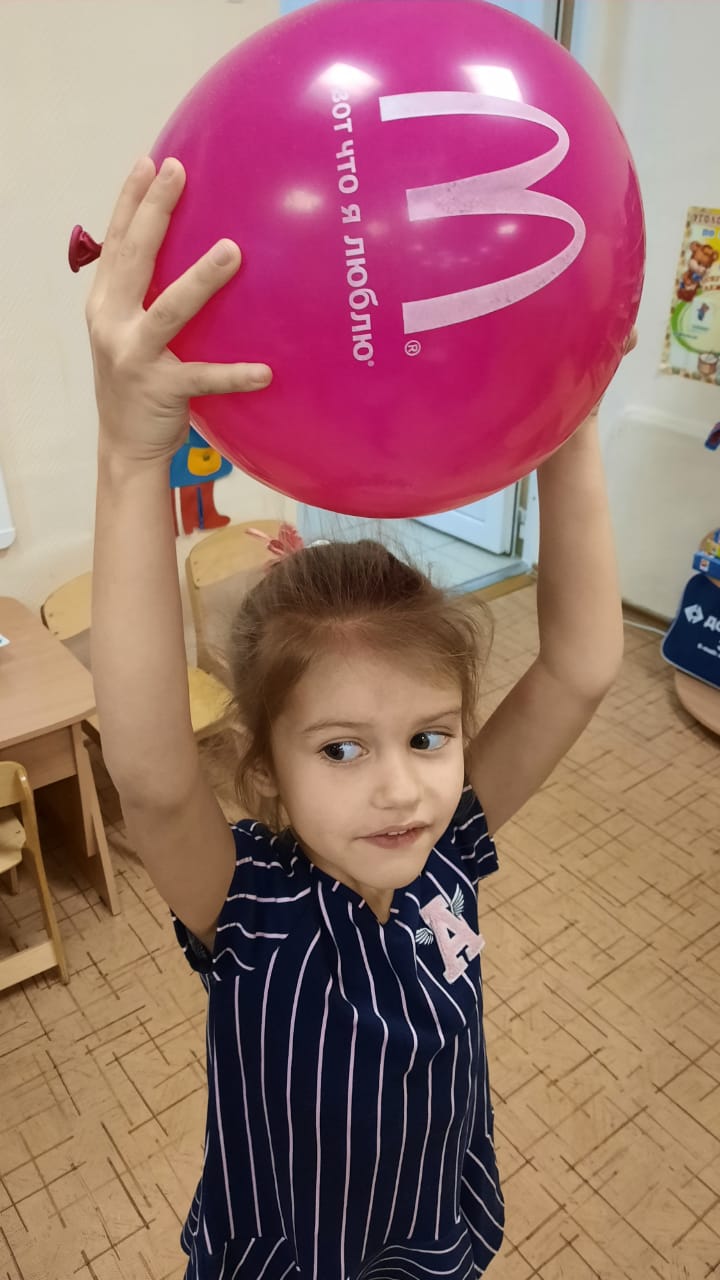 ПОЗНАВАЛИ НАЧАЛЬНУЮ ГЕОМЕТРИЮ
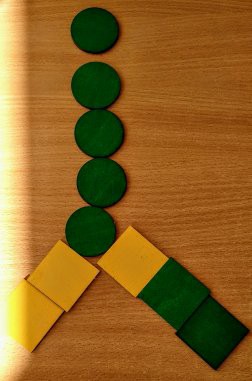 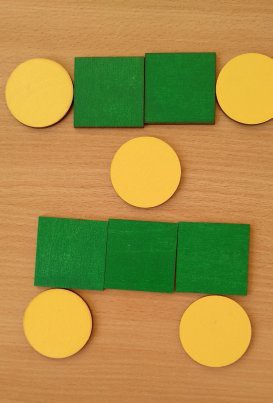 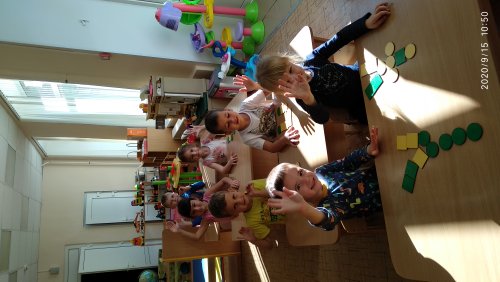 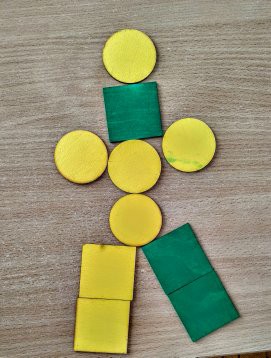 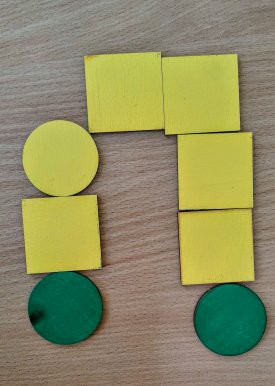 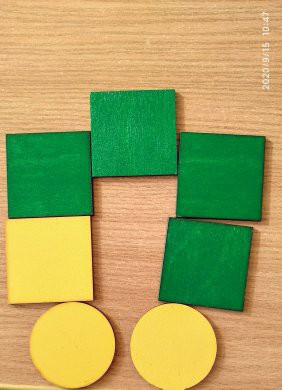 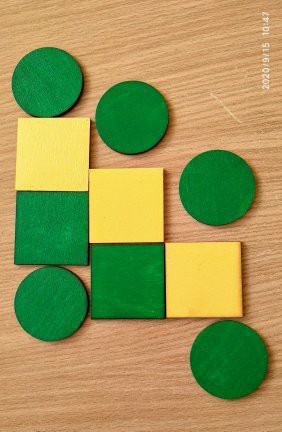 И ИЗУЧАЛИ ПРАВИЛА БЕЗОПАСНОСТИ.
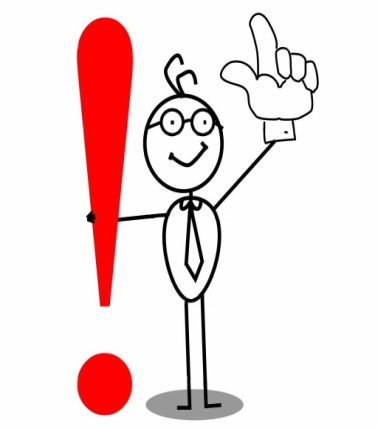 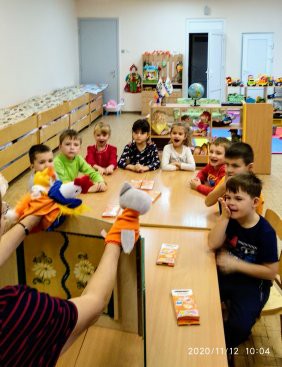 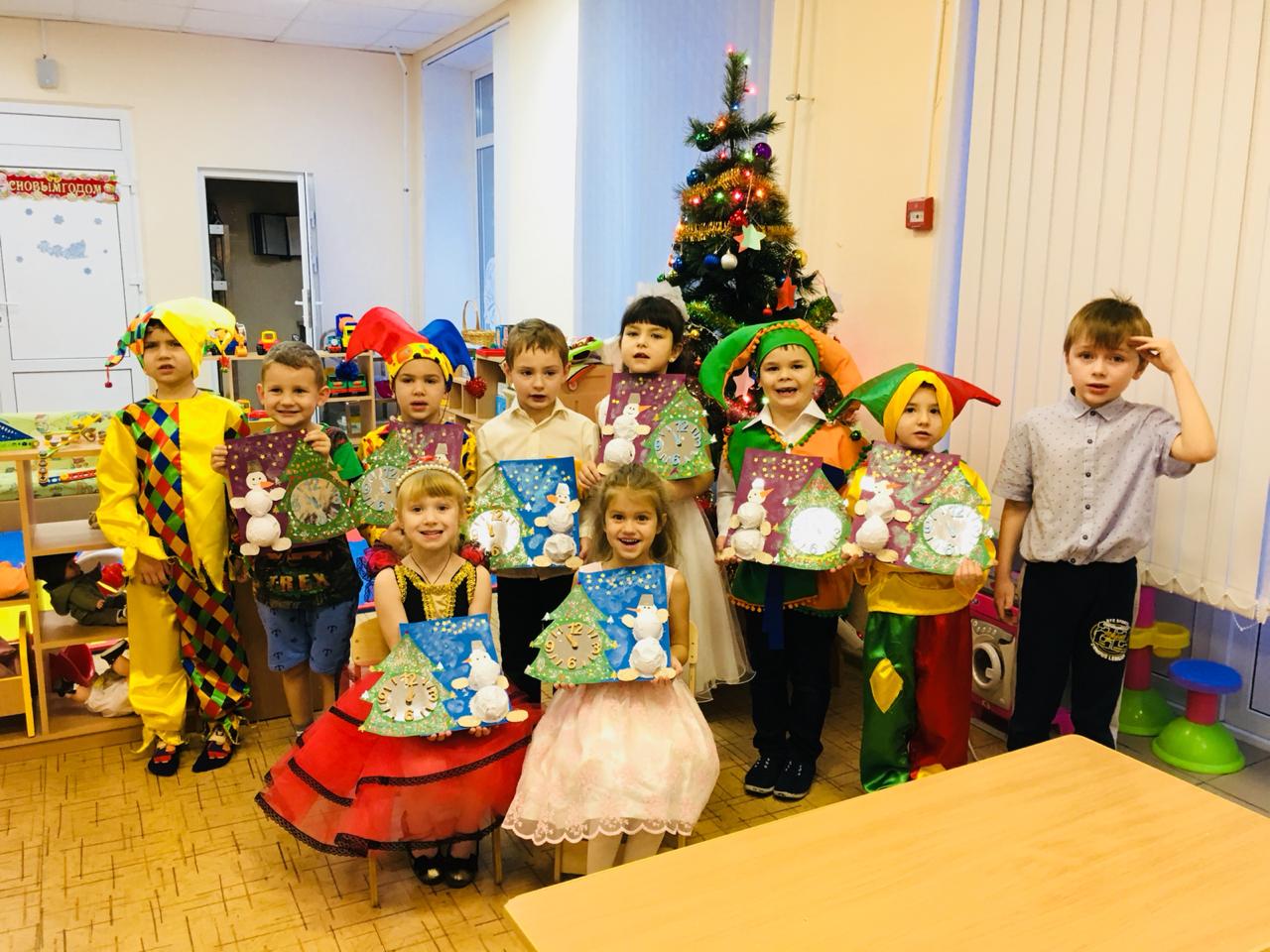 СТАЛИ ЗАМЕЧАТЕЛЬНЫМИ
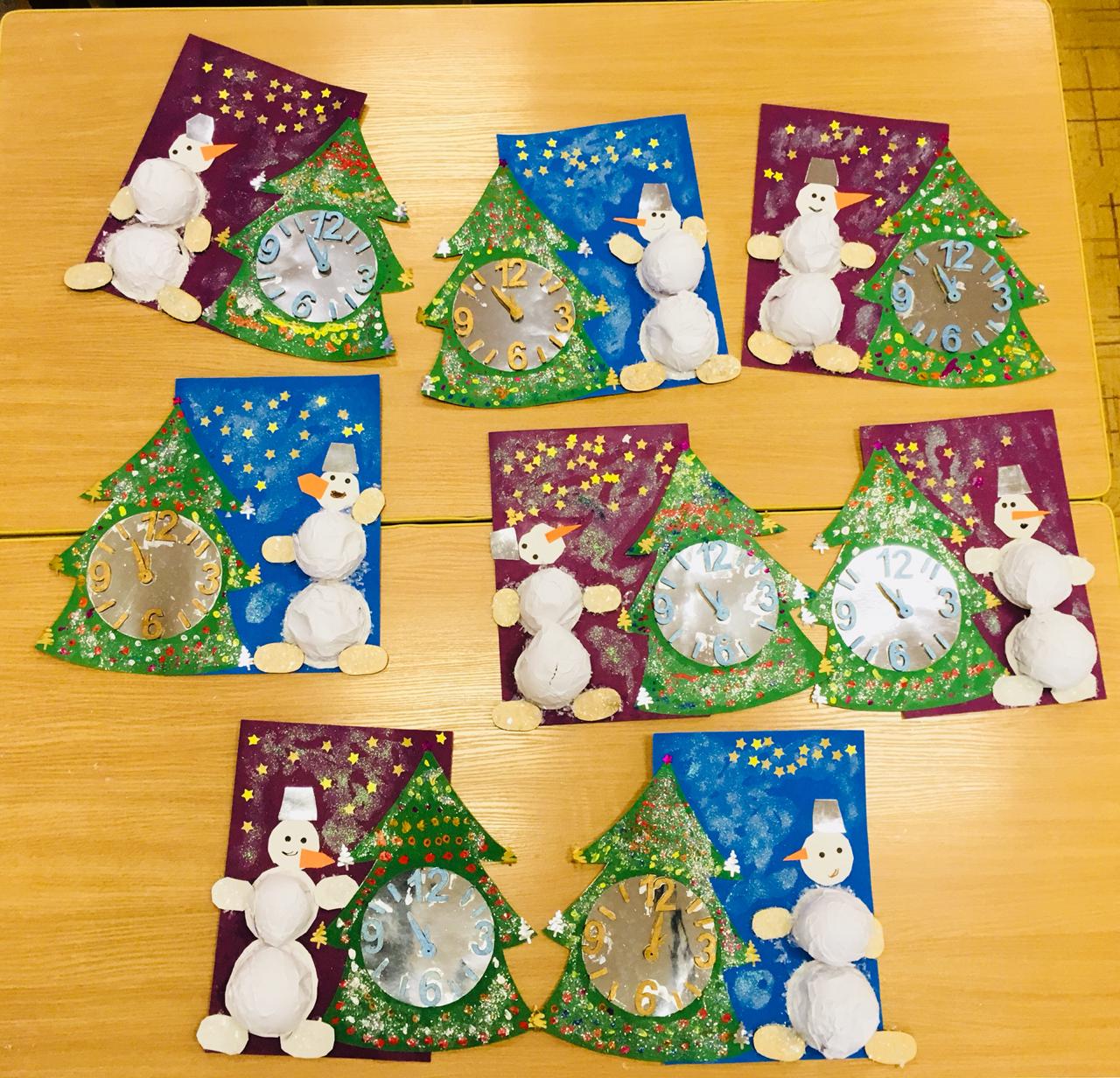 МАСТЕРАМИ
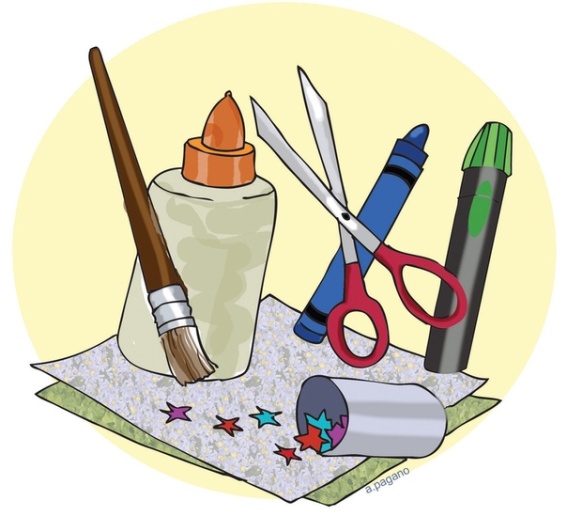 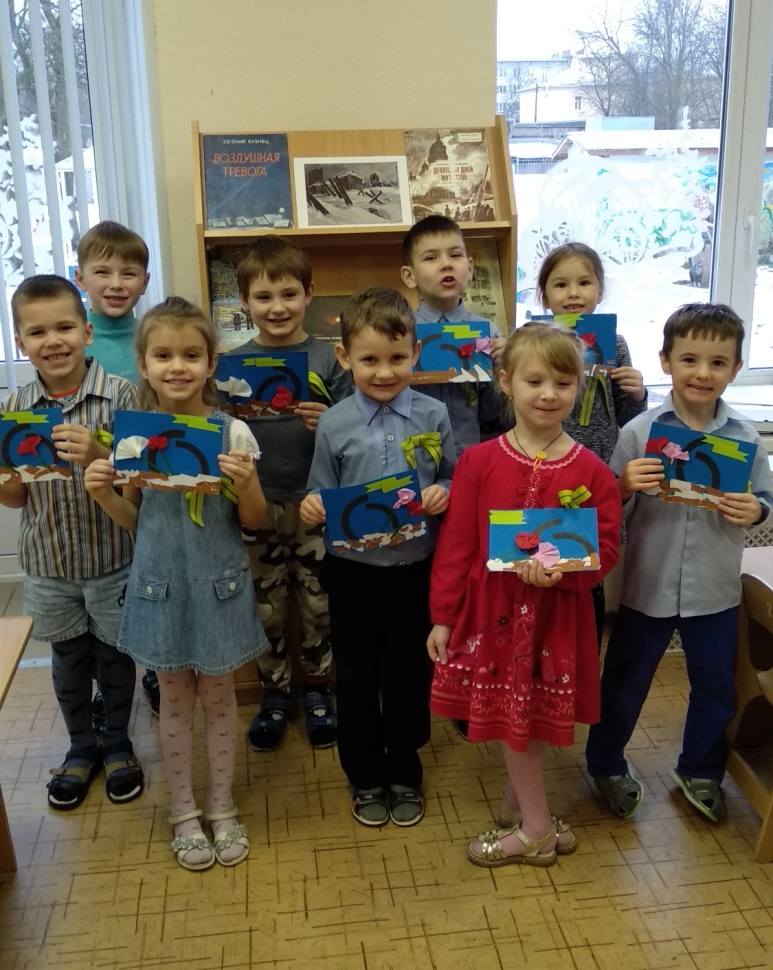 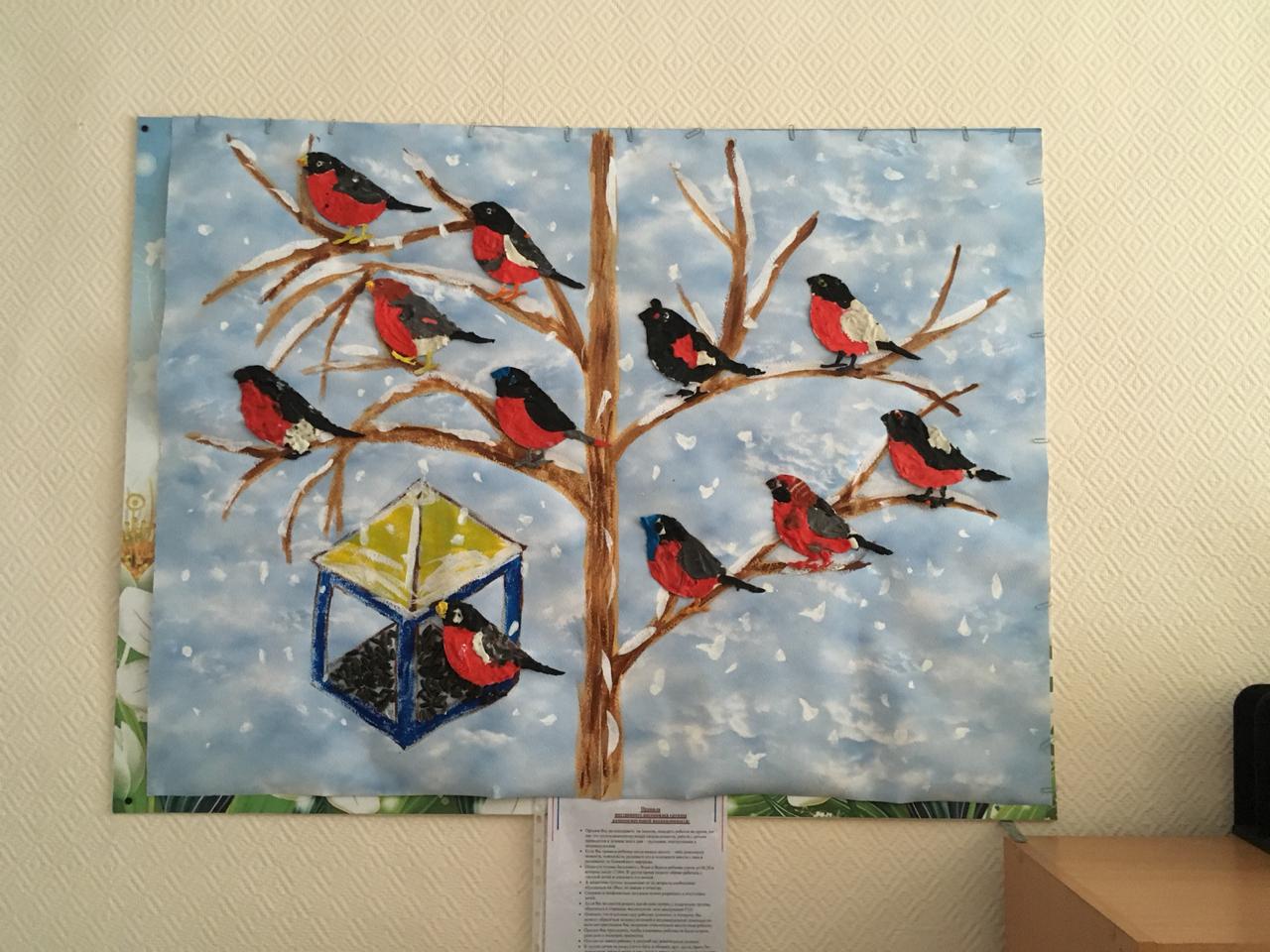 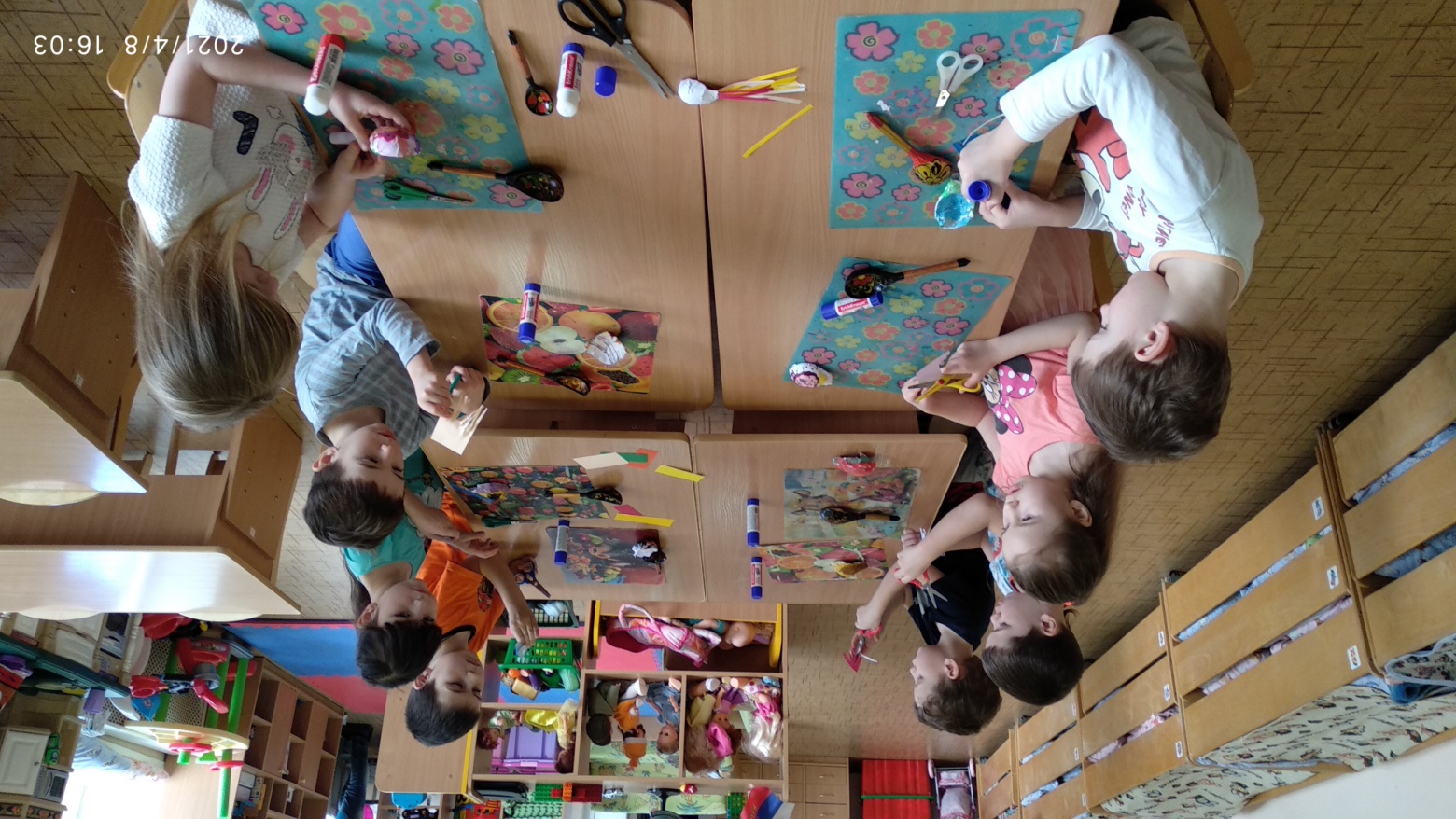 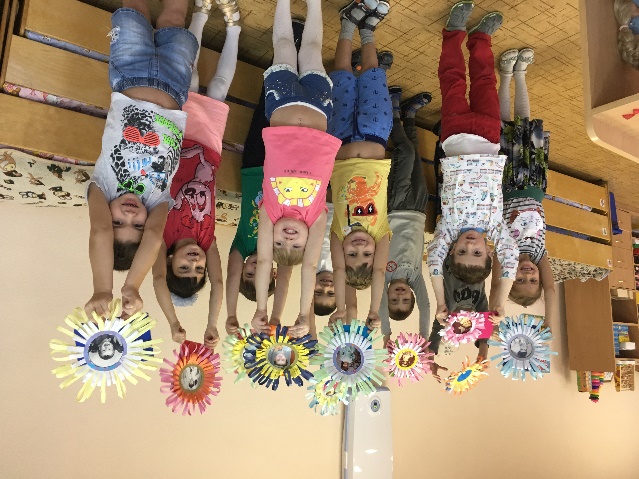 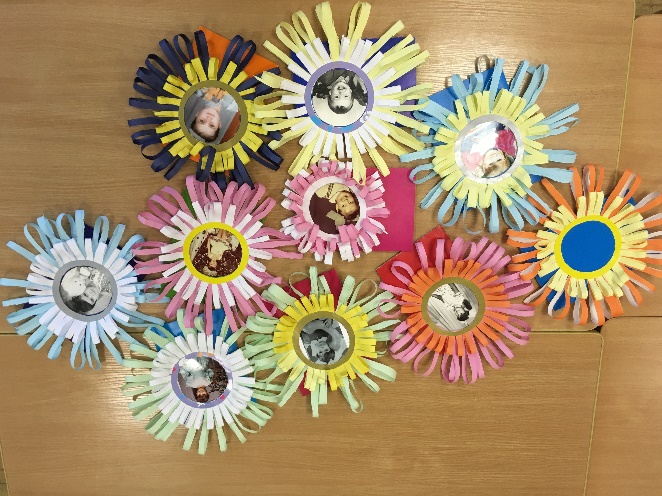 И ХУДОЖНИКАМИ!
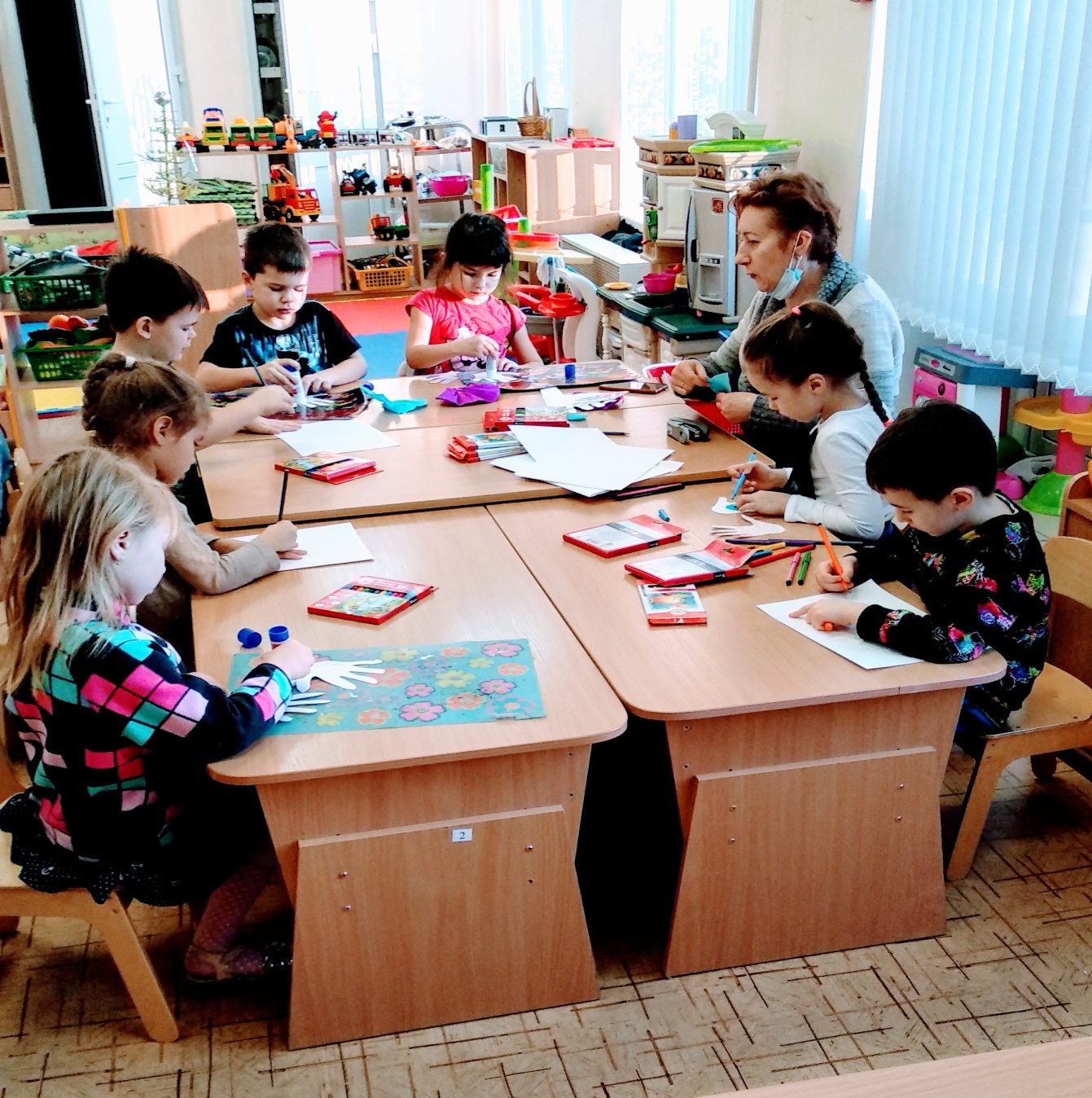 ПРОЕКТИРОВАЛИ СКАЗОЧНЫЕ ГОРОДА
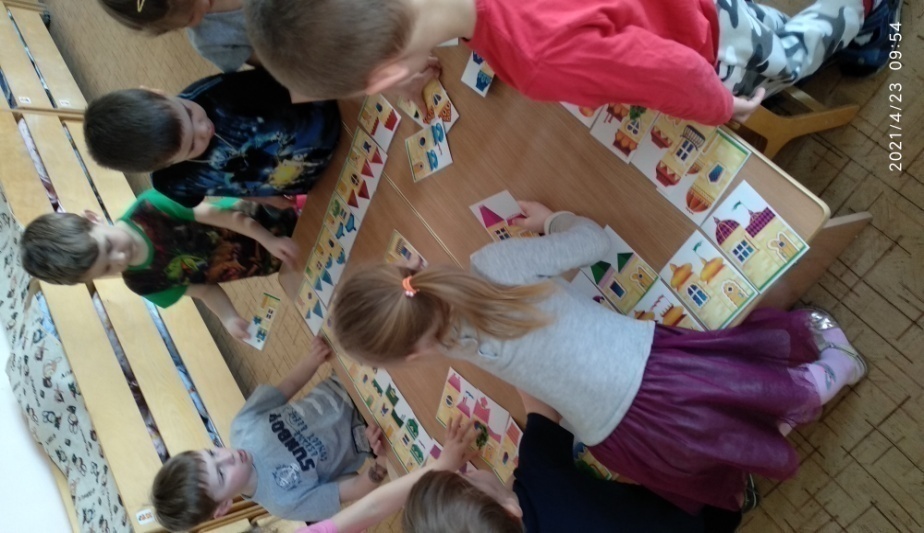 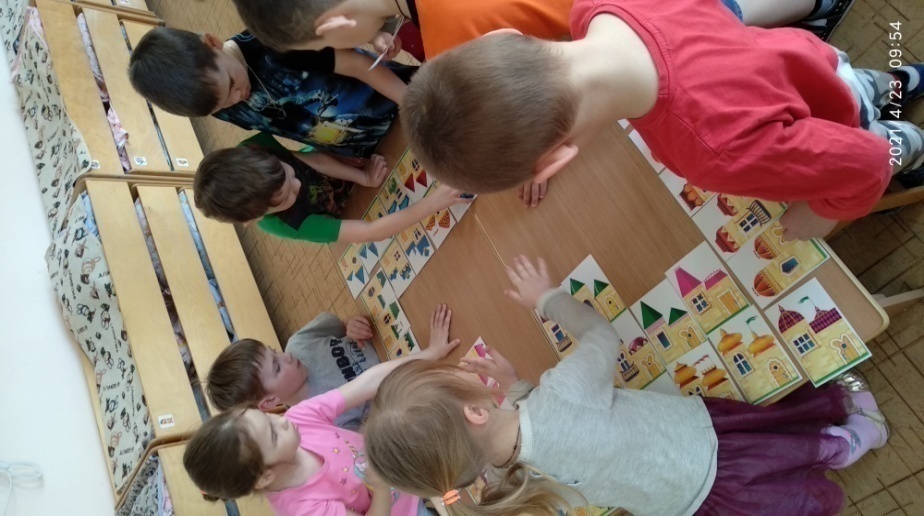 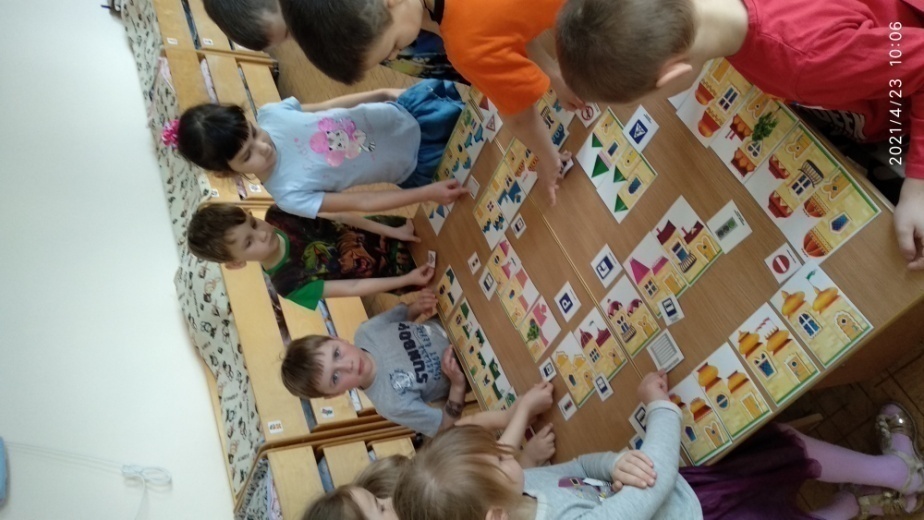 И КОМФОРТНЫЕ КВАРТИРЫ.
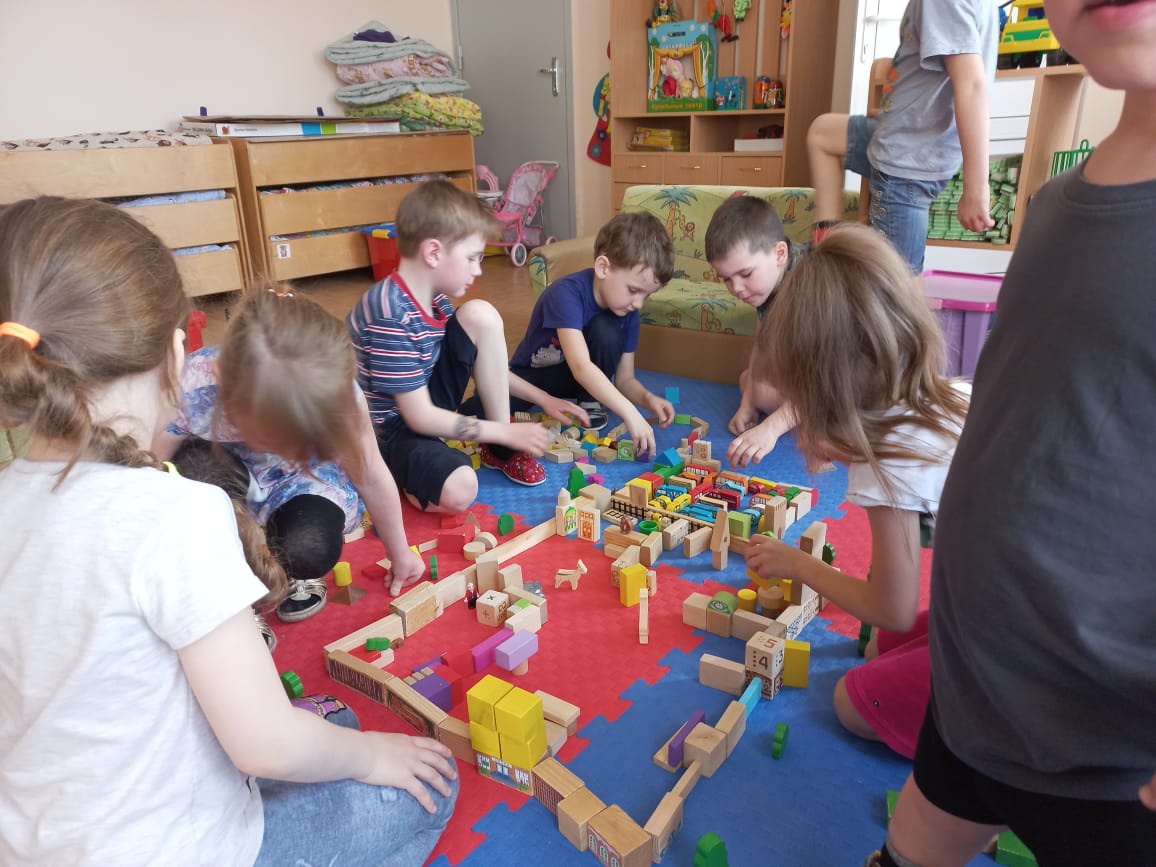 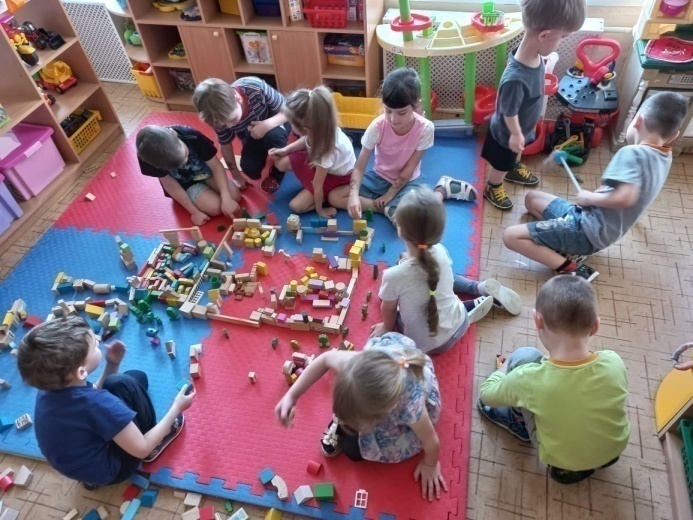 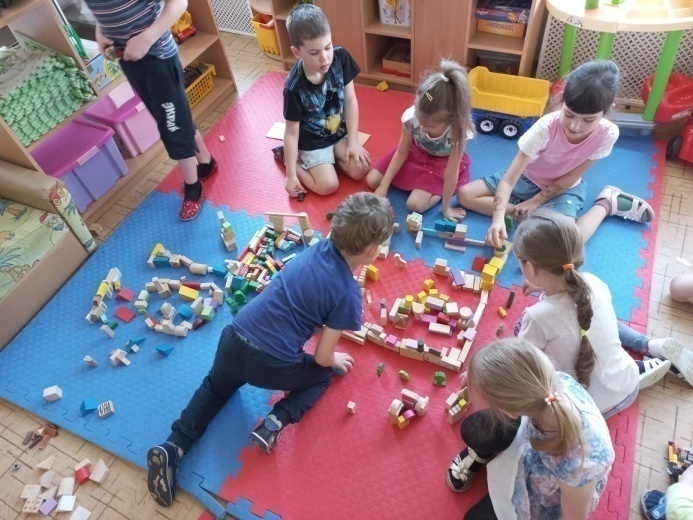 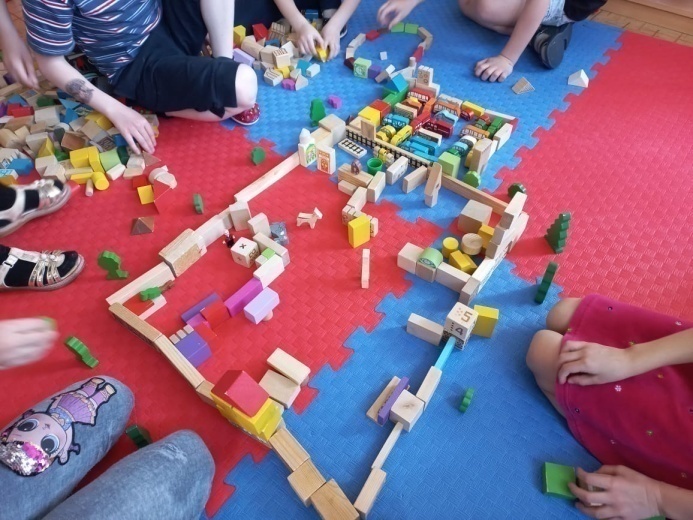 ПОБЫВАЛИ В КОСМОСЕ, УБРАЛИ КОСМИЧЕСКИЙ МУСОР 
                  И ИСПЫТАЛИ НЕВЕСОМОСТЬ,
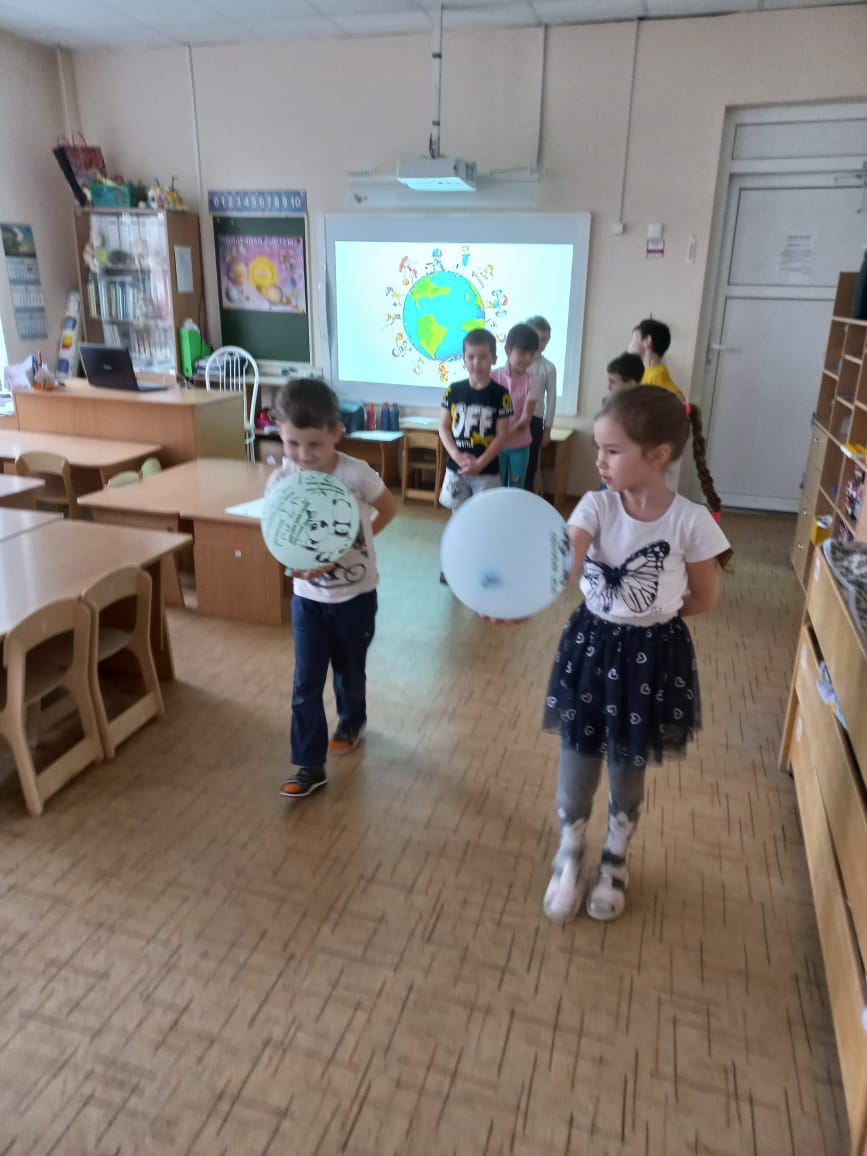 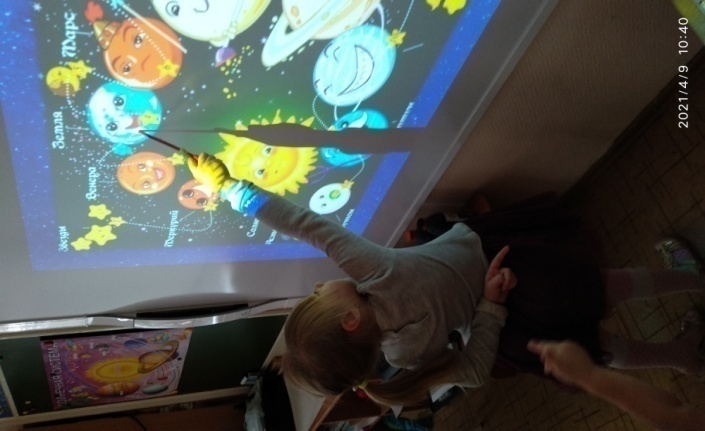 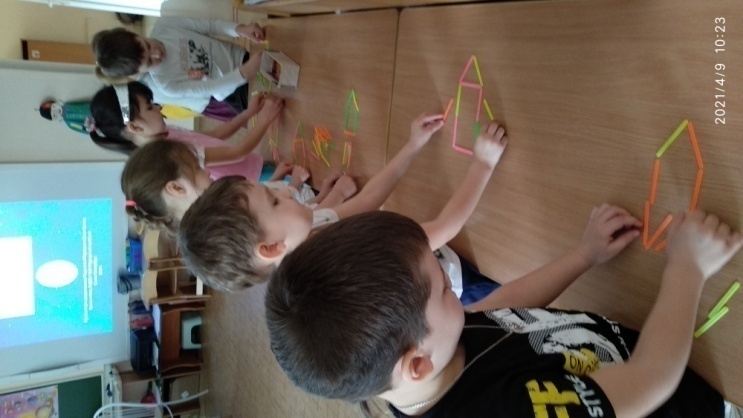 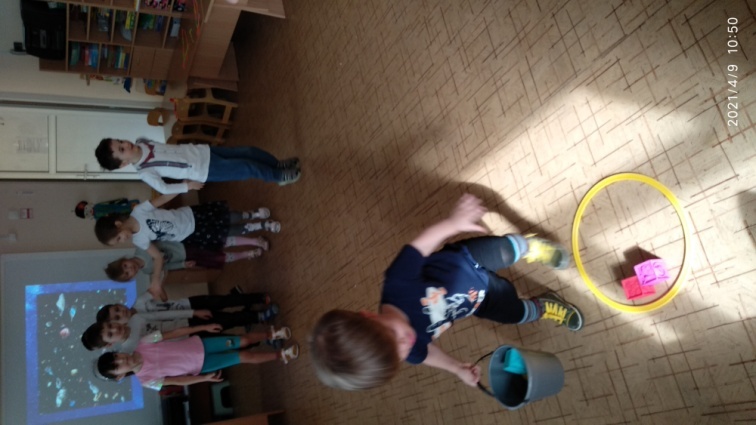 И ПОЛУЧИЛИ НЕВЕРОЯТНОЕ УДОВОЛЬСТВИЕ!
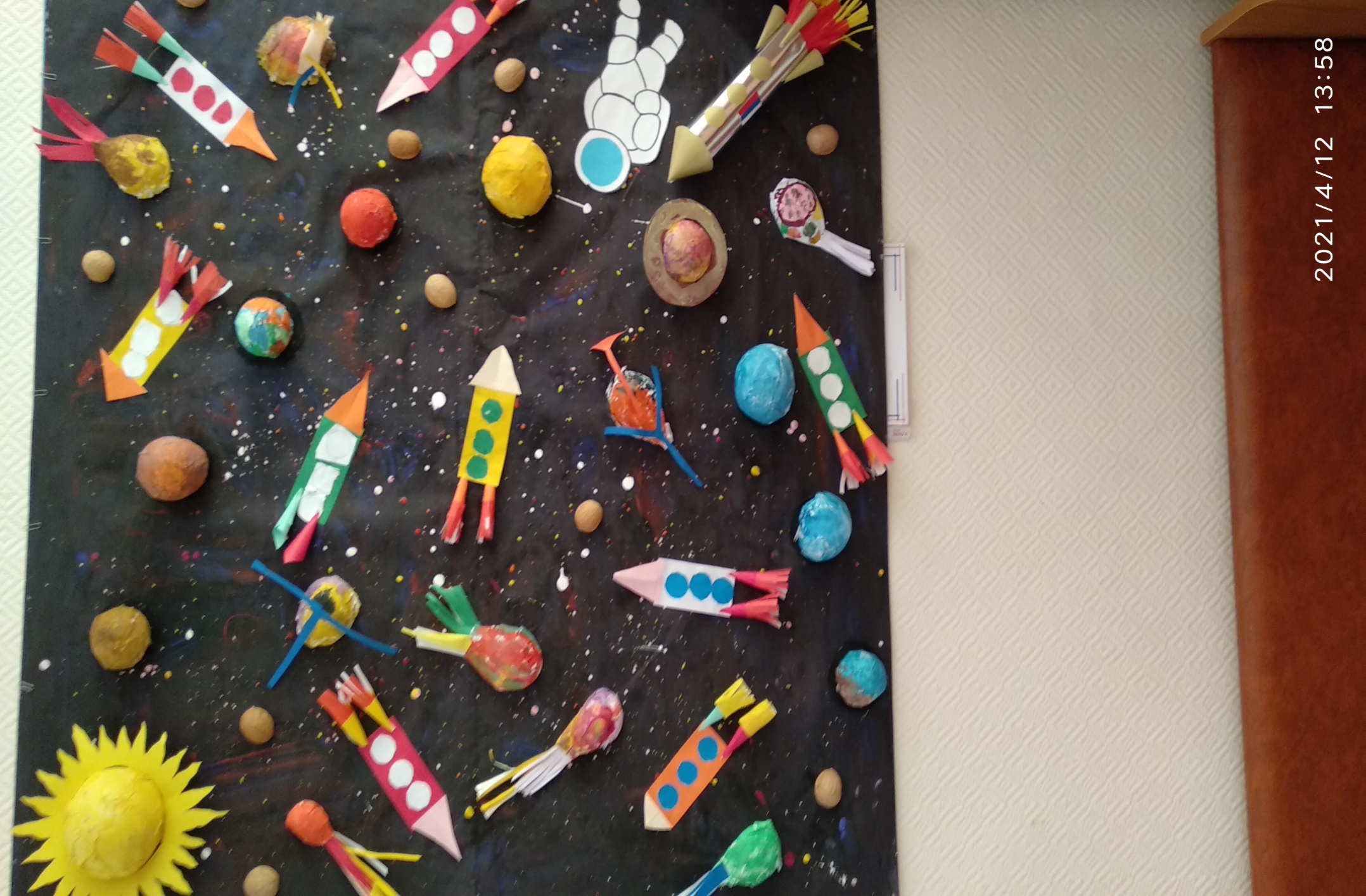 НАУЧИЛИСЬ ПРЕЗЕНТАЦИИ СВОИХ ПРОЕКТОВ
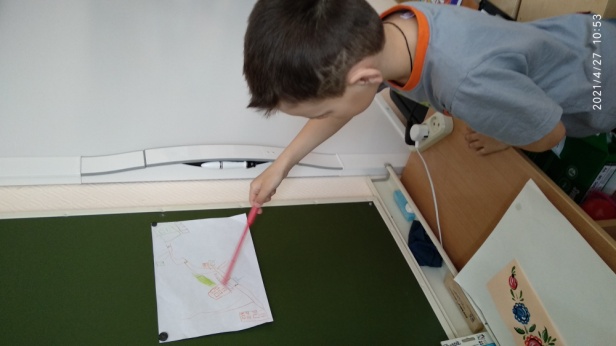 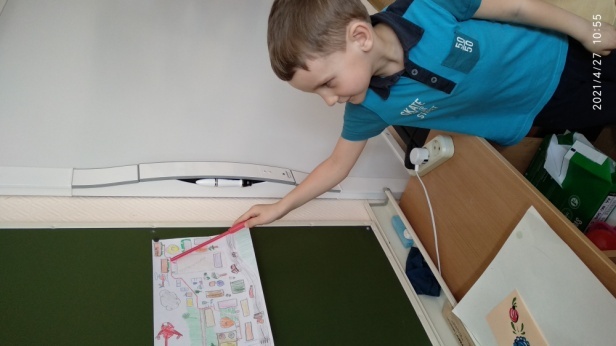 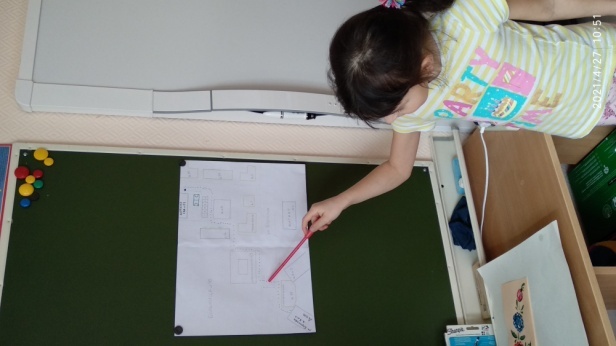 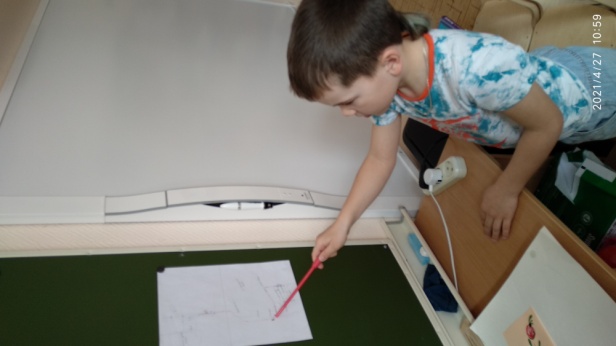 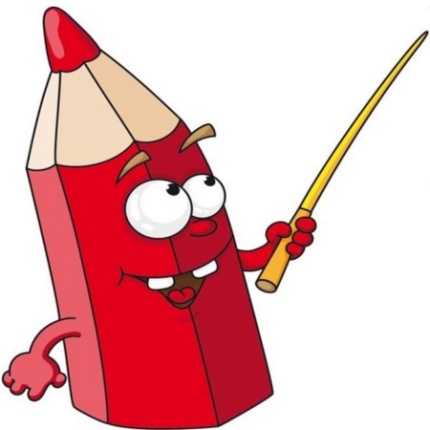 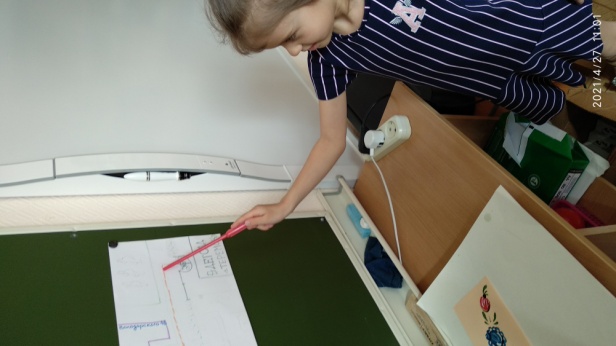 И БЫЛИ УЧАСТНИКАМИ ЛИТЕРАТУРНОЙ
ВИКТОРИНЫ.
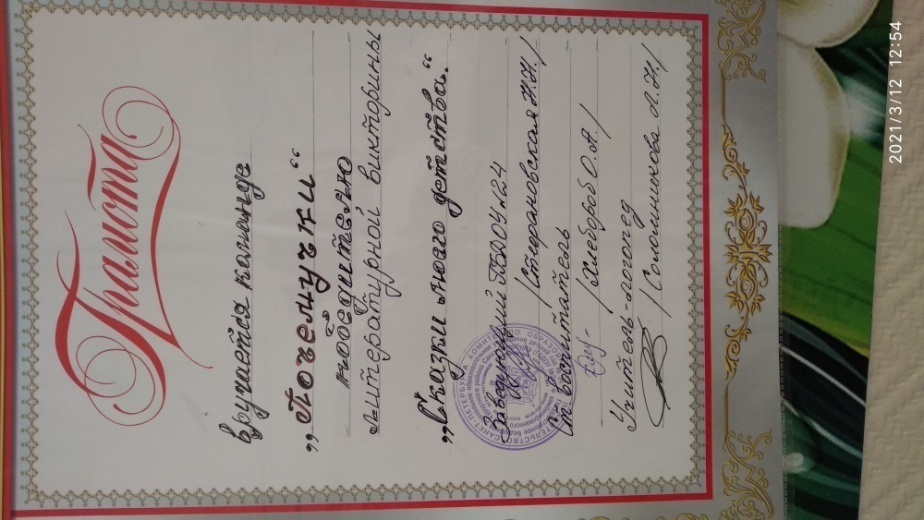 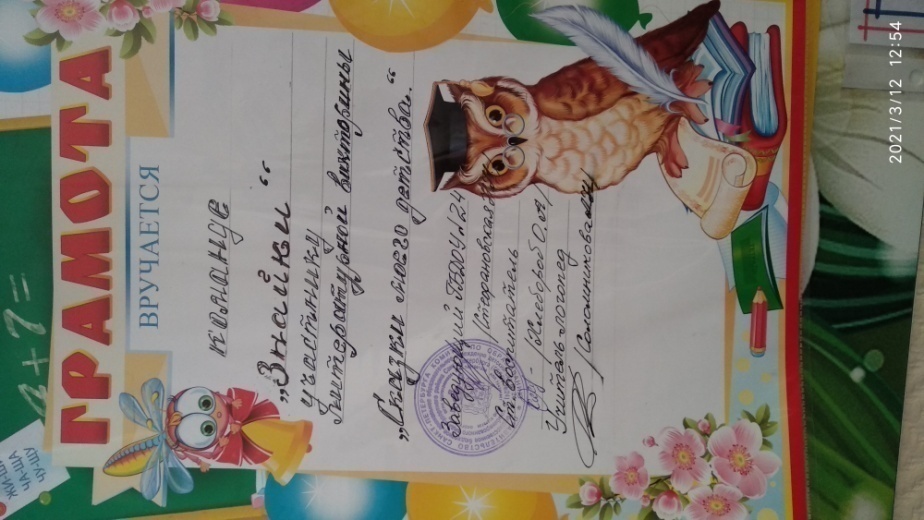 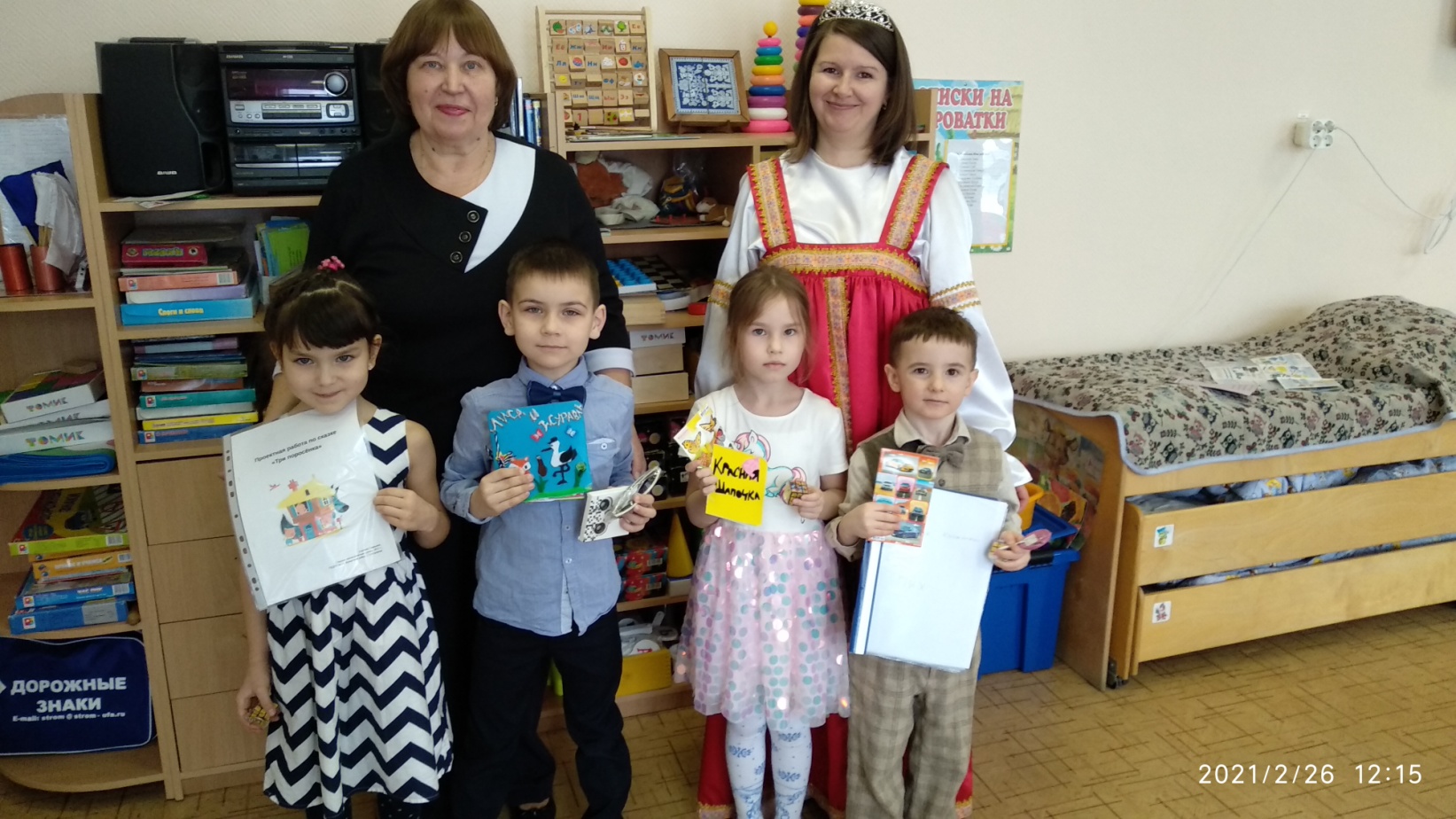 НО САМОЕ ГЛАВНОЕ, ЧЕМУ МЫ НАУЧИЛИСЬ –
- ОДИН ЗА ВСЕХ И ВСЕ ЗА ОДНОГО!
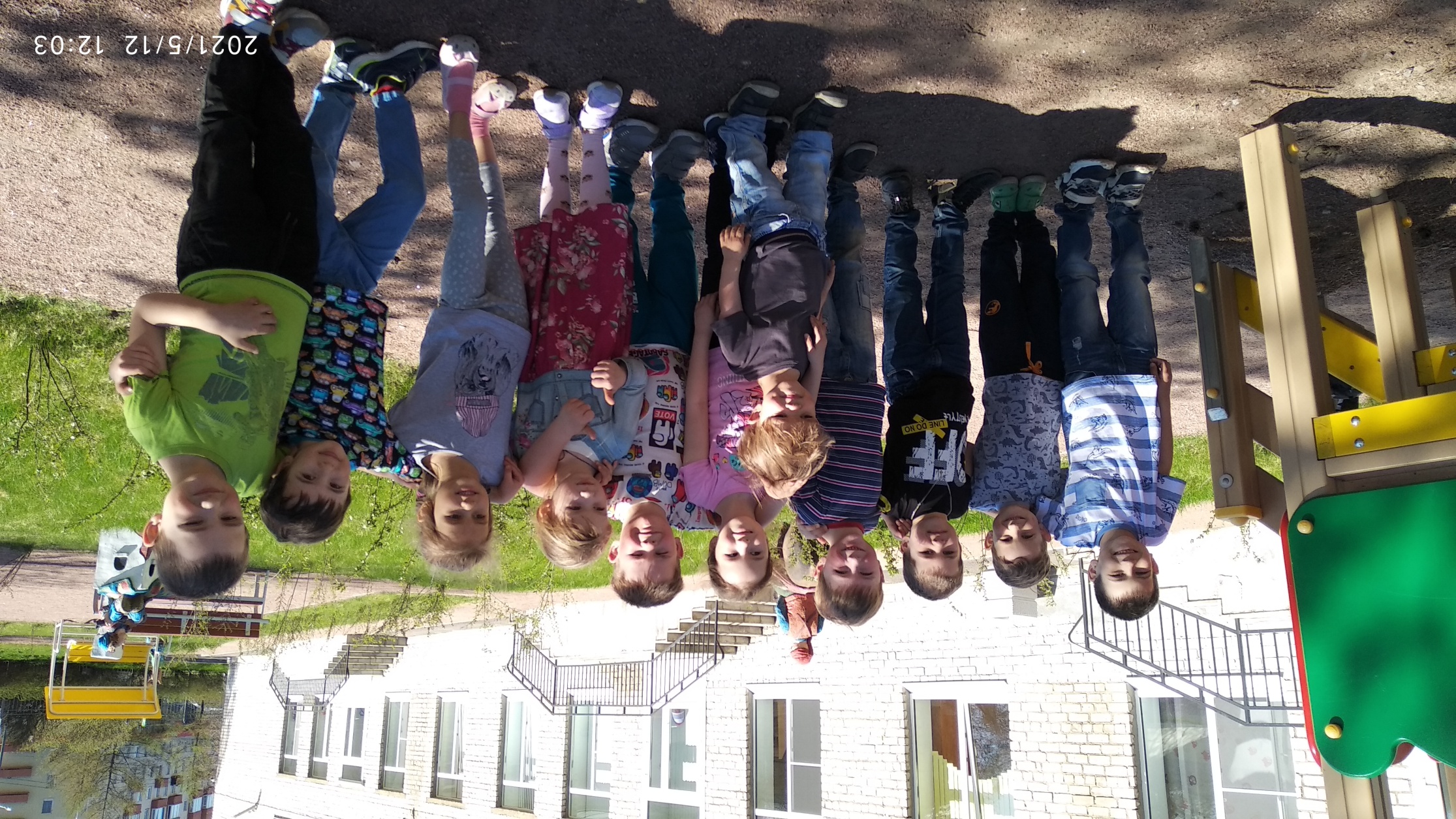